JULY  2019 CPC  
BY 
DEPARTMENT OF PATHOLOGY 
AND 
DEPARTMENT OF ORTHOPAEDICS
Case 1 :
Presented by Dr BHAVANA VASU ( JR 2)
Department of pathology
45 year old female came with :
History :    1.Generalized weakness 
                     2. History of weight gain        4 months 
                     3. Palpitations, headache
                         and sweating 
                          
                     4. Past history – k/c/o HTN 
                                               - k/c/o DM       since 5 months, on medication
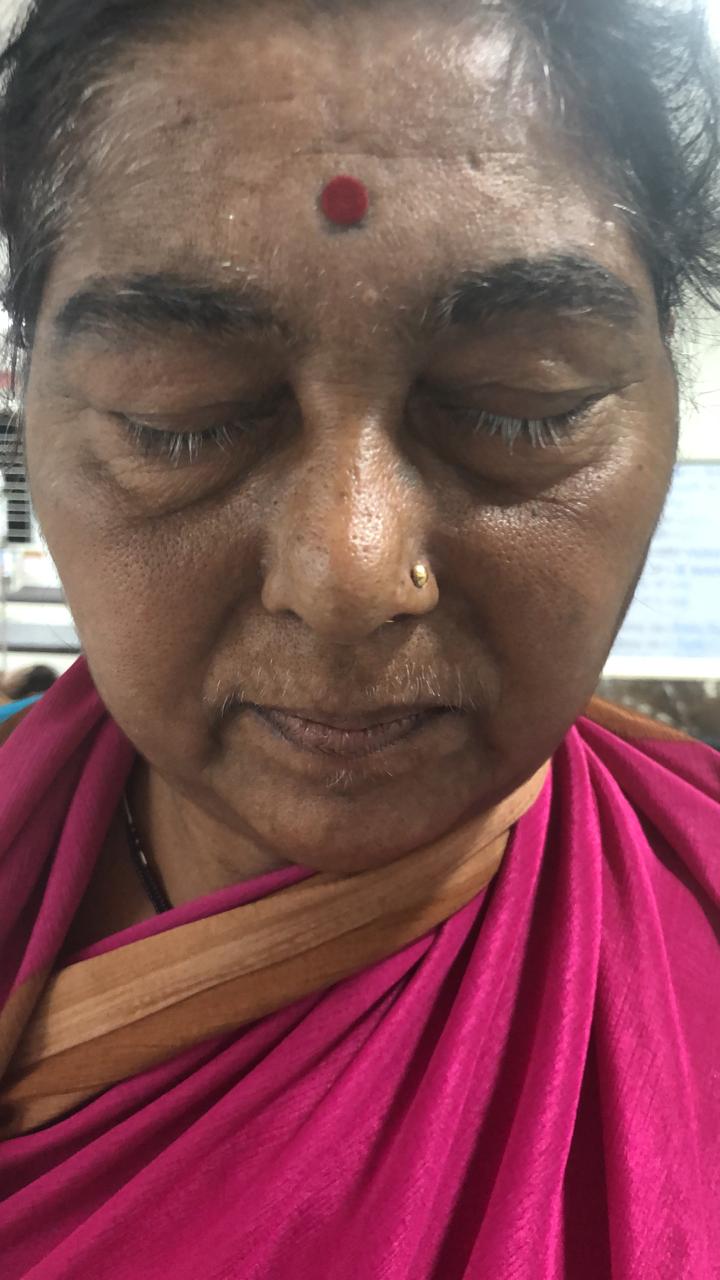 Examination :
Pallor
Clubbing  , icterus       negative
Facial puffiness 
Hirsutism                 present
Pulse -88 bpm
BP-140/90 mm of Hg
CVS: S1, S2 heard 
RS: NAD 
CNS : NAD
Per abdomen : NAD
Investigations :
CBC:  Hb = 14.6 g/dl 
              TLC = 11,500/ cumm
              DLC: N= 65%, L = 30, E= 2% , M= 3%
              Platelets = 2. 3 lakhs / cumm

RFT:  Blood Urea= 35 mg / dl   ( 15-40 md/dl)
             Serum creatinine =0.71mg/ dl  ( 0.6 – 1.2 mg / dl )
             Sodium = 141mmol/ L  ( 135- 145 mmol/ L )
             Potassium = 4.7mmol/dl  (3.5 -5.0 mmol/dl )
LFT:   Total bilirubin = 0.40 mg/dl  ( 0- 1 mg /dl )
              Direct bilirubin ( conjugated )  = 0.06 mg / dl ( 0- 0.35 mg / dl )
Investigations:
Blood sugar F= 200 mg / dl (  70 – 110 mg / dl )
Hb A1c = 10 %
HIV = Non reactive 
Urine routine/ microscopy  = Pus cells : occasional 
                                                      Epithelial cells : occasional
Investigations :
X – ray : NAD
USG:  A  well defined mass noted in retro peritoneum  region .S/O adrenal neoplasm etiology likely adrenal adenoma / pheochromocytoma.  

Renal Doppler study : Normal
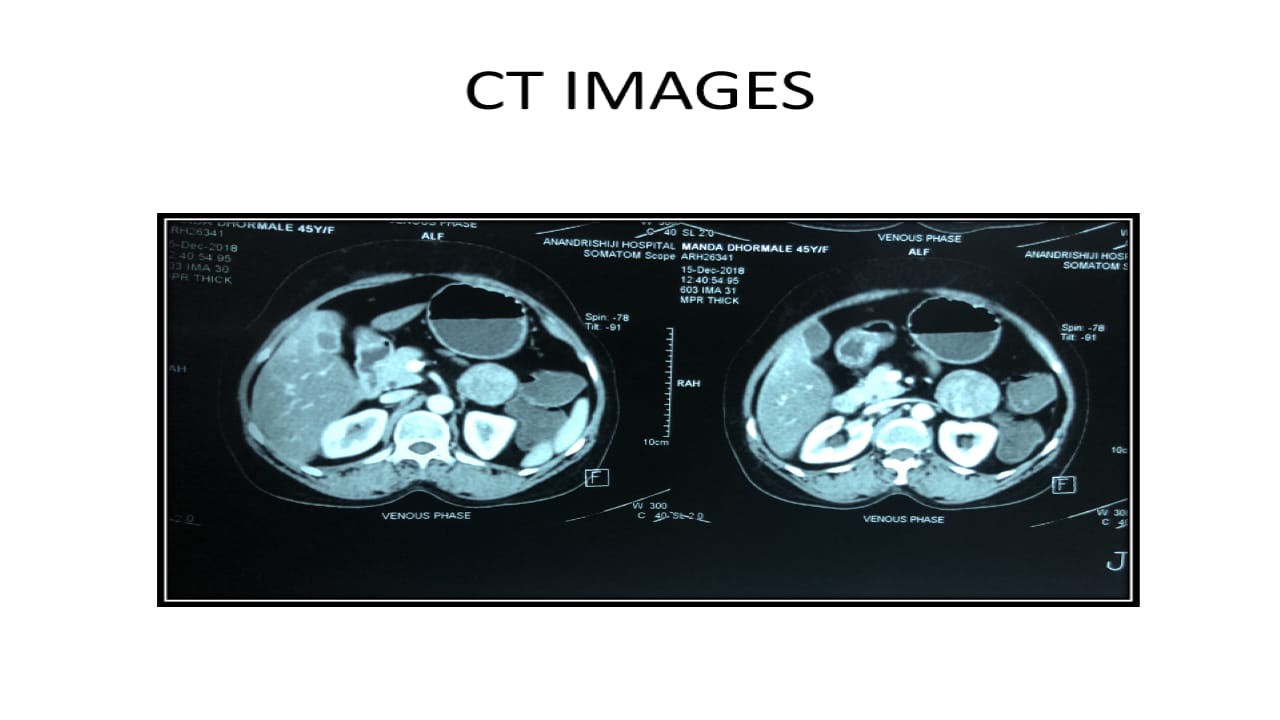 A well defined mass seen in retro peritoneum in the anterior pararenal space , 5.4x 4.6x4.2 cms likely adrenal mass.
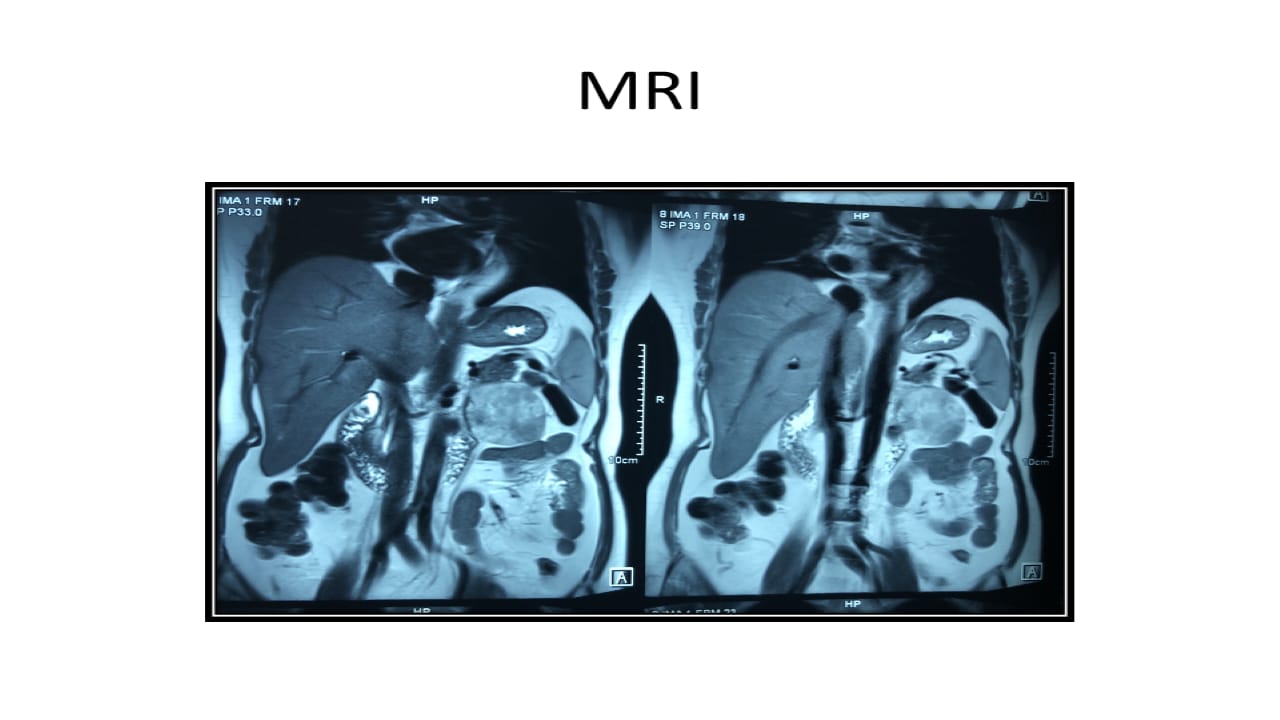 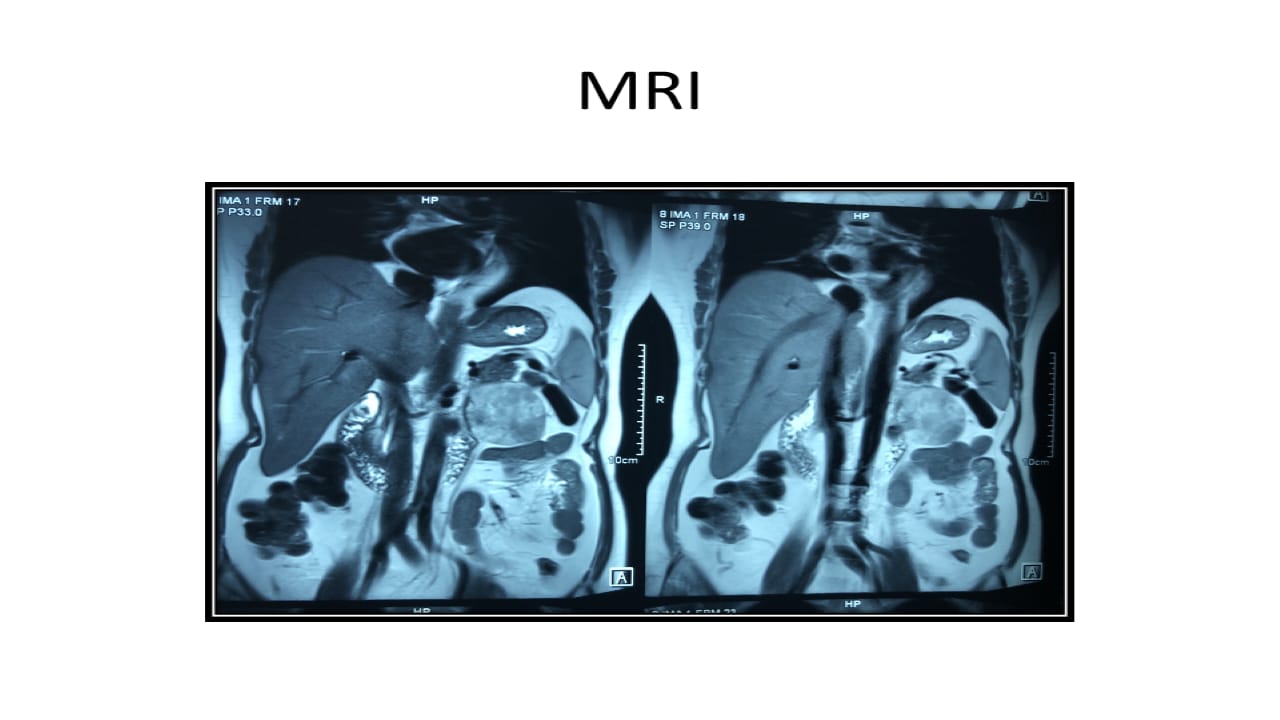 A well defined round mass 5.8 x 5.2x 4.8cm in retroperitoneum in anterior pararenal space, appears to be left adrenal mass.
Investigations :
Urinary metanephrine level :  67. 20 mcg/ 24 hrs ( < 350 mcg/ 24 hrs)
Urinary VMA :  4. 62 mg/ day ( 15 mg / day )
Aldosterone :   2.43 ng /dl ( 2.52- 39.2 ng /dl )
Plasma metanephrine free :  51 pg/dl ( 65pg/dl )
Serum K+  : 3.4 
Cortisol  : 23.92 mcg /dl ( 6.02 -18.4 mcg /dl ) 
 Direct renin : 6.6 mciu/ml ( 4.4 – 46 mciu/ ml )
Gross :
External surface :
Cut surface :
Received specimen  labelled as  left adrenal mass measuring  6 cms  in diameter,  weighing 50 gms

External surface = Encapsulated. Greyish white in 
     colour with congested and dilated blood vessels .

 Cut surface = yellow to tan colour ,  soft to firm in  
       consistency .  No areas of necrosis
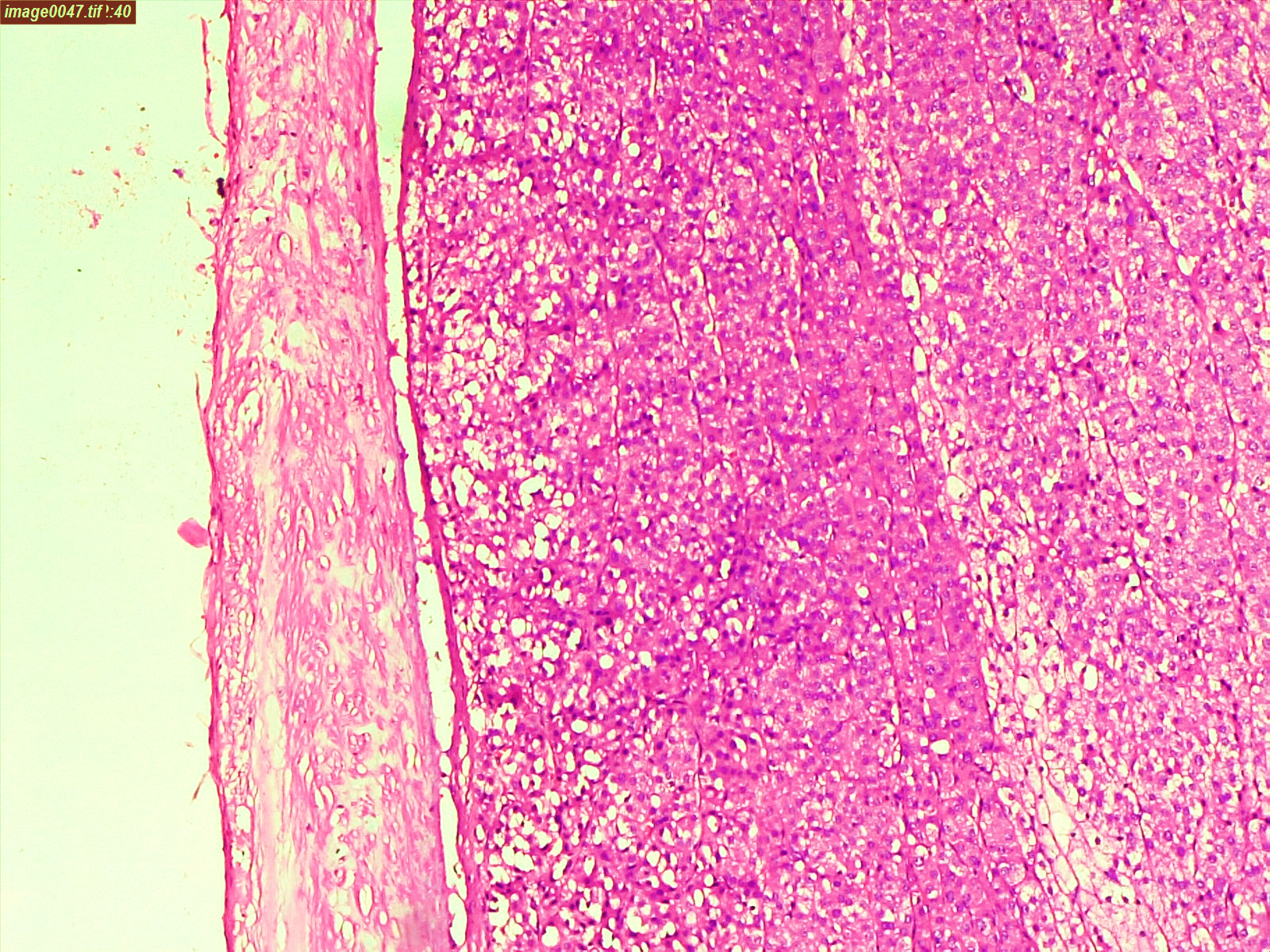 (H&E, 100 x)
[Speaker Notes: multiple sections shows capsule which was intact and tumour cells seen.]
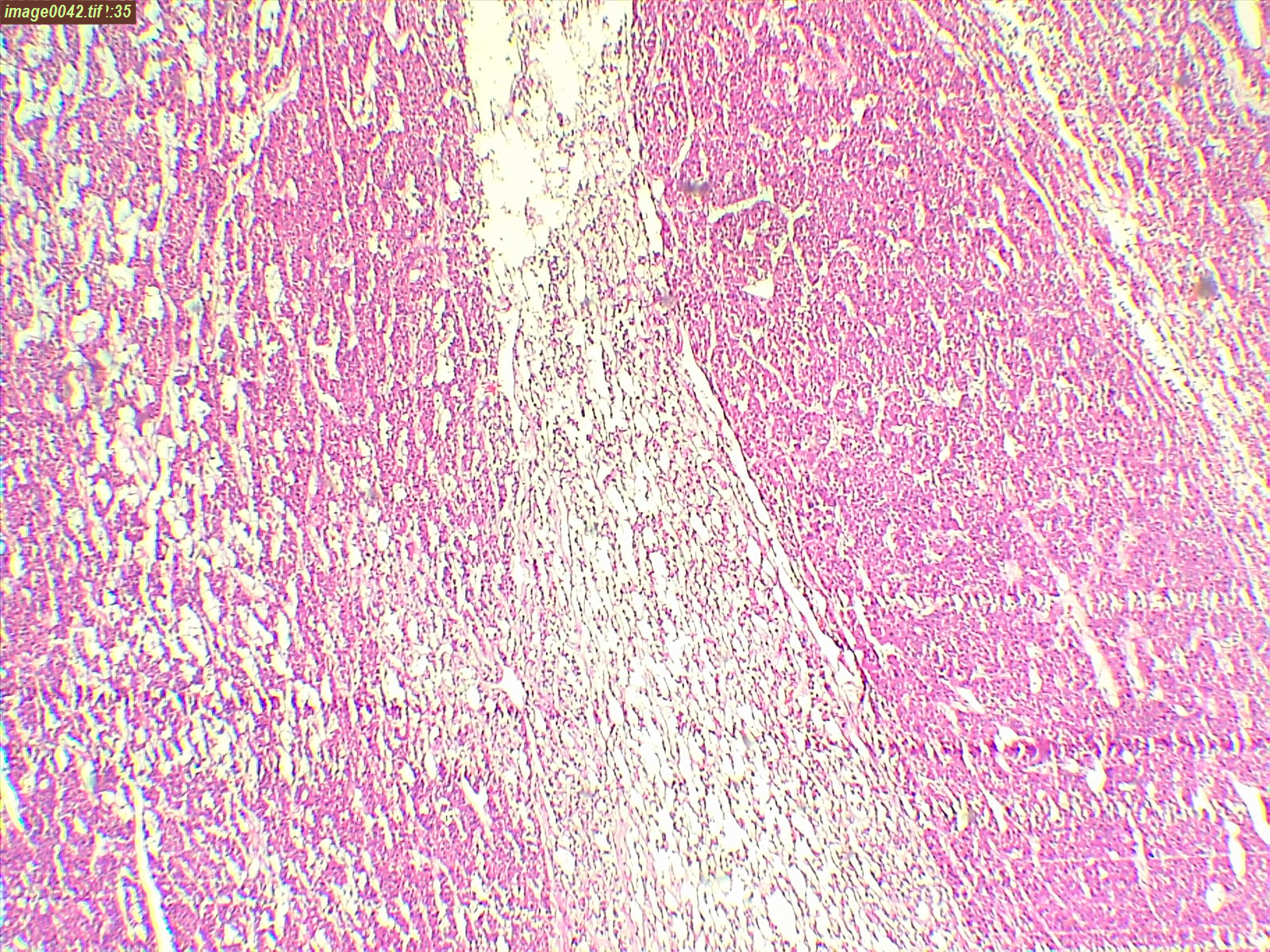 H & E (   100 x)
[Speaker Notes: Variation in pattern seen . Cells with eosinophilic cytoplasm, clear cells  and zallballen pattern  are seen.]
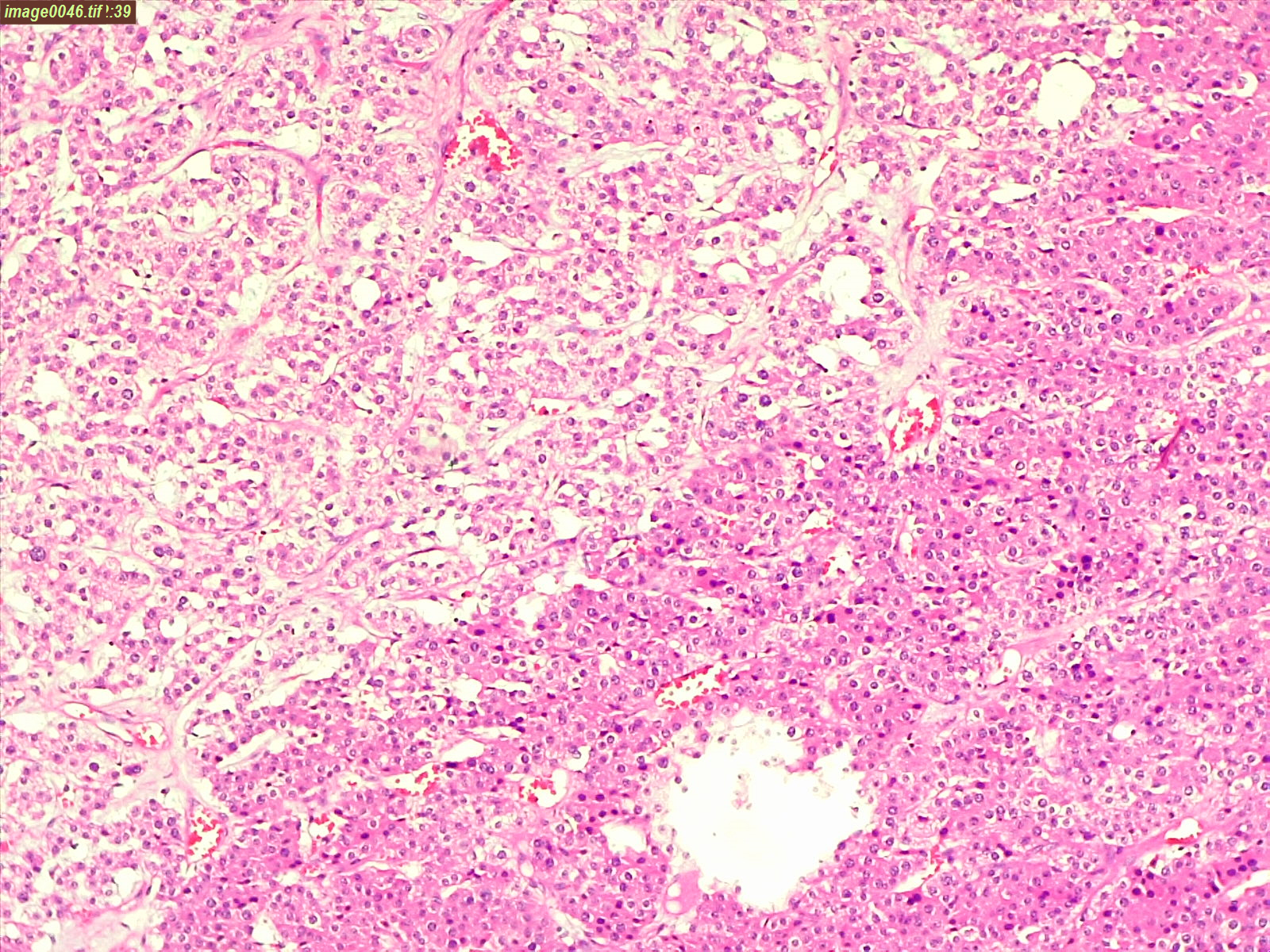 (H&E,100x)
[Speaker Notes: Two variations seen . Right side showing more eosinophilic cytoplasmic cells and left side showing normal cells .]
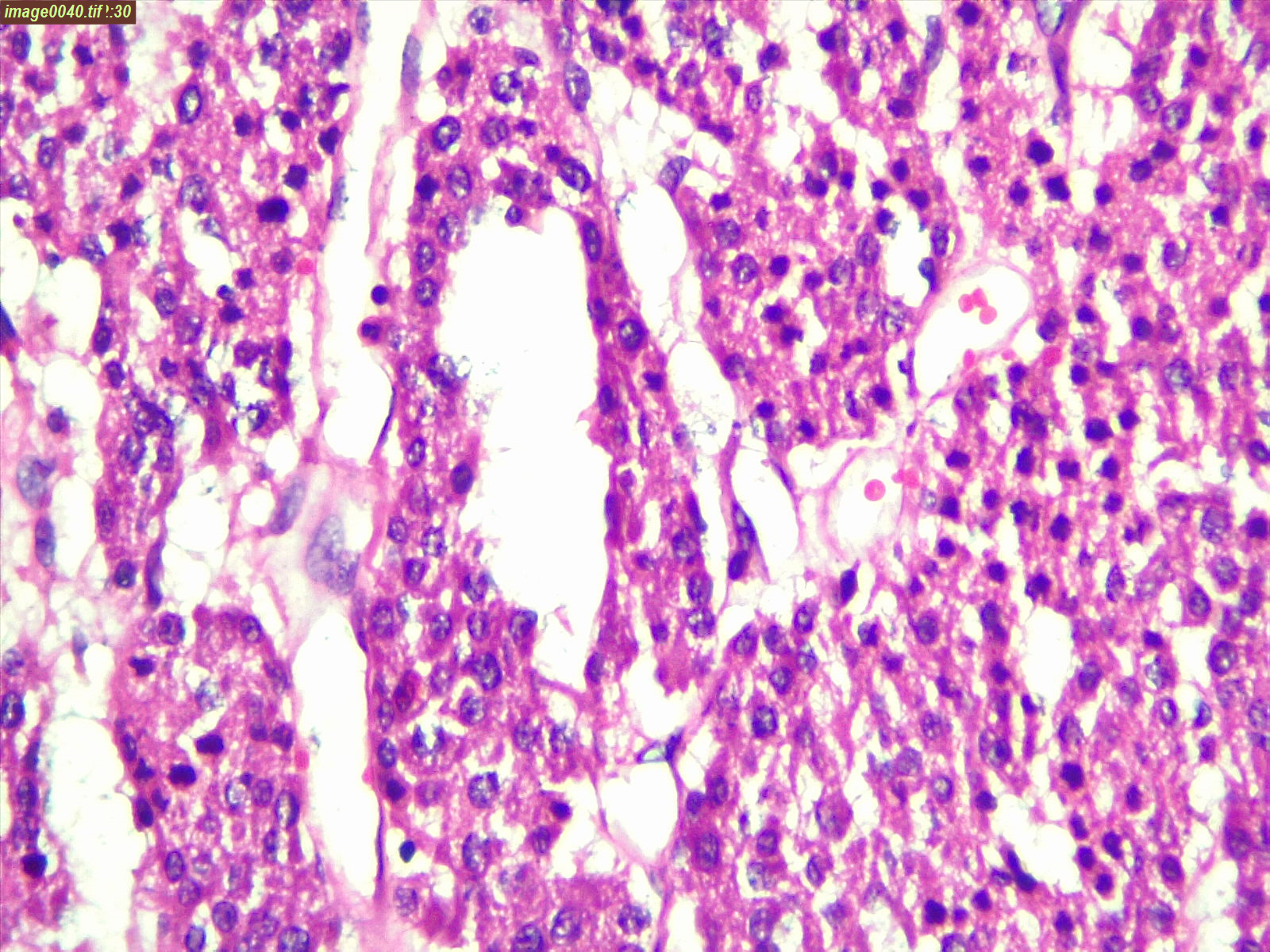 (H &E,400x)
[Speaker Notes: Cells are round to polygonal with eosinophilic to vacuolated cytoplasm . The nuclei are round to oval with mild pleomorphism . Mitotic activity is low]
Based on the clinical features, radiological and biochemical investigations, gross and microscopy examination the following  D/ D were considered D/D   :			1. Adrenal corticoadenoma			2. Pheochromocytoma 			3. Adrenal corticocarcinoma  Further Immunohistochemistry was done  for confirmation
[Speaker Notes: Microscopically it is very difficult to differentiate  between adrenal cortico adenoma and pheochromocytoma  due to variations in patterns.]
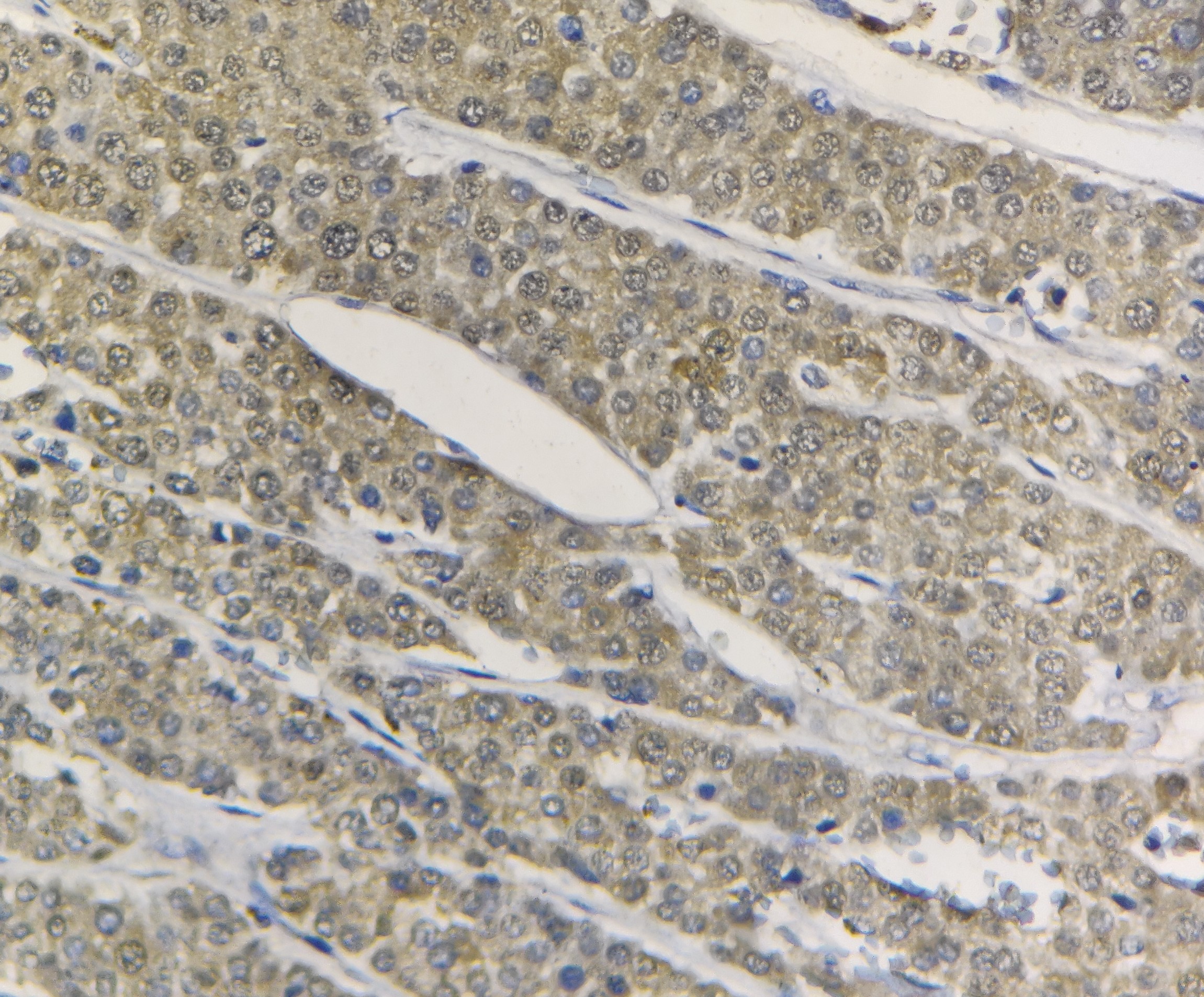 Synaptophysin : cytoplasmic positivity (IHC 400x)
[Speaker Notes: Synaptophysin is positive  in adenoma , carcinoma and pheochromocytoma .]
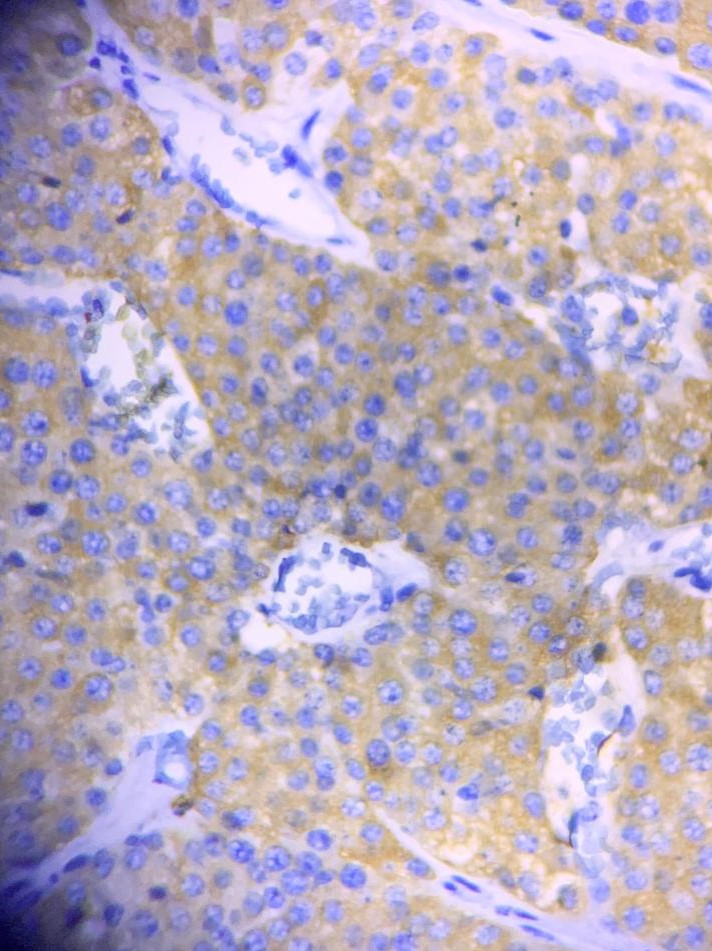 Calretinin : cytoplasmic positive (IHC, 400x)
[Speaker Notes: calretinin  is positive in adenoma]
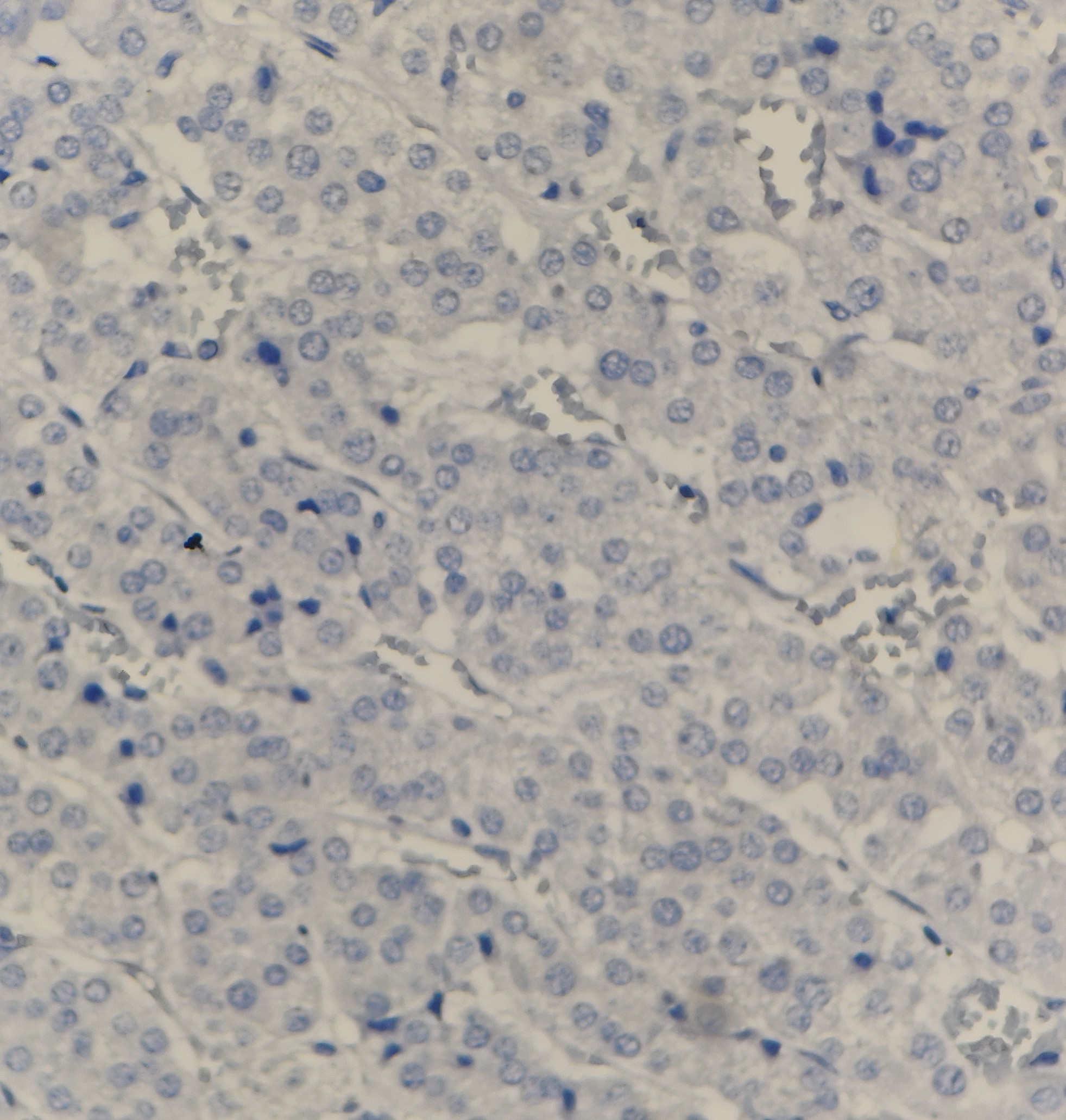 Chromogranin negativity (IHC,400x)
[Speaker Notes: Chromogranin is positive for pheochromocytoma]
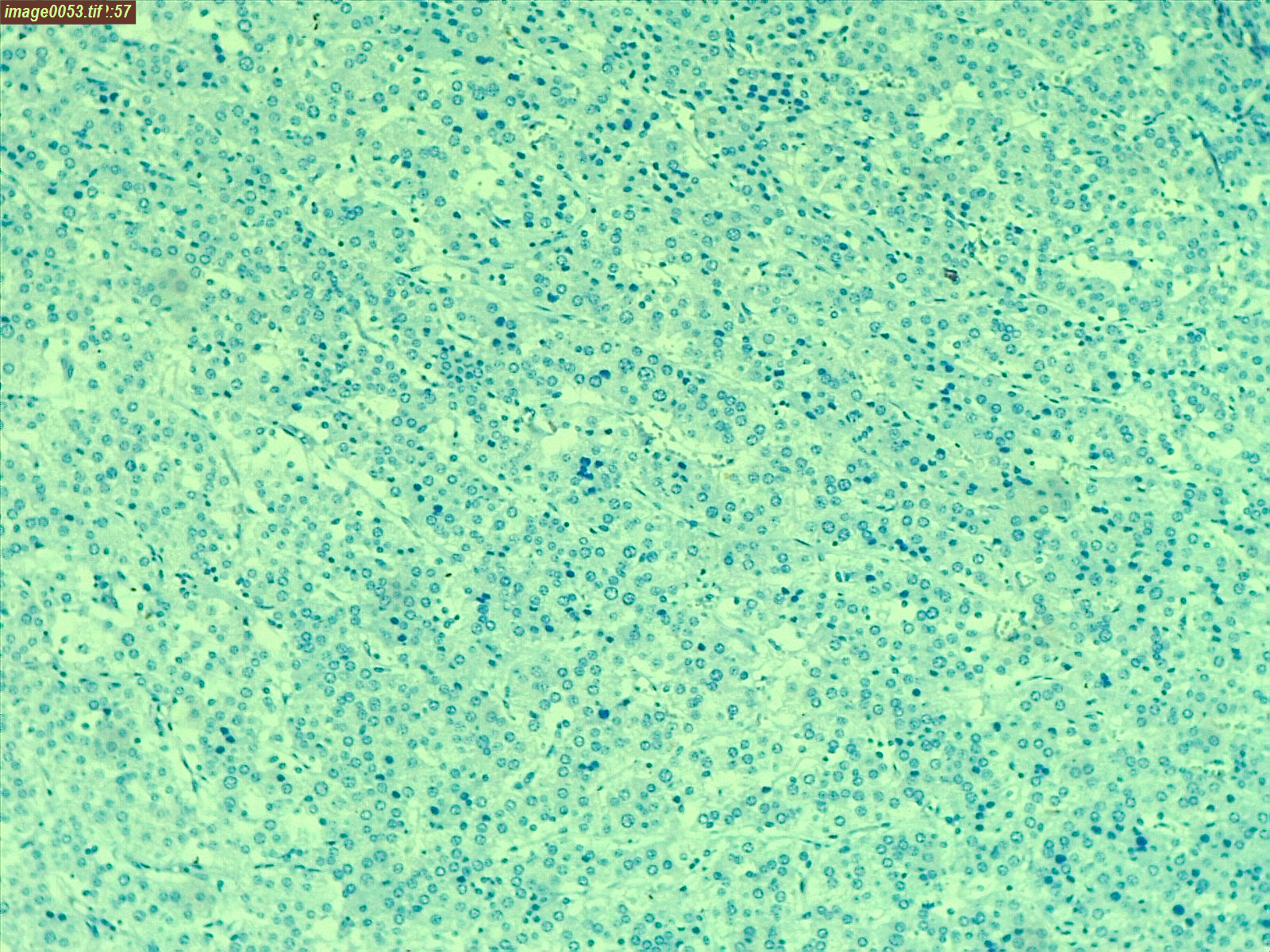 Ki 67 showing low proliferation rate (IHC,x400)
[Speaker Notes: Ki 67 shows high proliferation rate in carcinoma]
Impression : Adrenocortico Adenoma
Discussion :
Adrenal cortical adenomas represent the most common primary adrenal lesion .  
Incidence is 7 % with female predominance . Seen from 5th to 7th decade.
They may be functioning ( producing aldosterone , cortisol or sex hormones ) or non functioning .
Grossly , adenoma are usually solitary , characteristically small, rarely exceeding 5cms in greatest diameter or 50 gms in weight
Adenoma are well circumscribed and typically encapsulated. 
Adenoma is  immunoreactive for synaptophysin, calretinin,  but negative for chromogranin
Discussion:
Adrenocortical carcinoma
Adrenocortical adenoma
Gross: solitary, weigh > 10gms reach upto 1000gms.

Areas of necrosis, haemorrhage
Mitotic activity is > 5 per 50 high power field.
Capsular invasion 
Vascular invasion 
Ki 67  proliferation is high .
Gross: solitary , weigh 50gms or less 

Lack areas of necrosis, hemorrhage
Mitotic activity is < 5 per 50 per high power field.
No capsular invasion
No vascular invasion
Ki 67 proliferation rate is low.
Differentiating points for pheochromocytoma :
Primary neoplasms of adrenal chromaffin cells 
Symptoms due to increased catecholamines : hypertensive episodes, Triad  : 1.Sweating attacks,
                2. Tachycardia 
                3.Headache 
    ( but these symptoms are seen less than ¼ th of    patients )
Confirmation is done by testing catecholamines levels  by plasma free metanephrines or urinary fractioned metanephrines.
 Gross :weighs from few grams  to over 2000gms .
Differentiating points for pheochromocytoma
Often have areas of necrosis ,haemorrhage  and cyst formation .
Microscopy : cells arranged in well defined nests ( ZELLBALLEN )  pattern separated by fibrovascular stroma .
Contains  numerous dense core granules of neurosecrectory type .
Immunoreactive for chromogranin
THANK YOU !